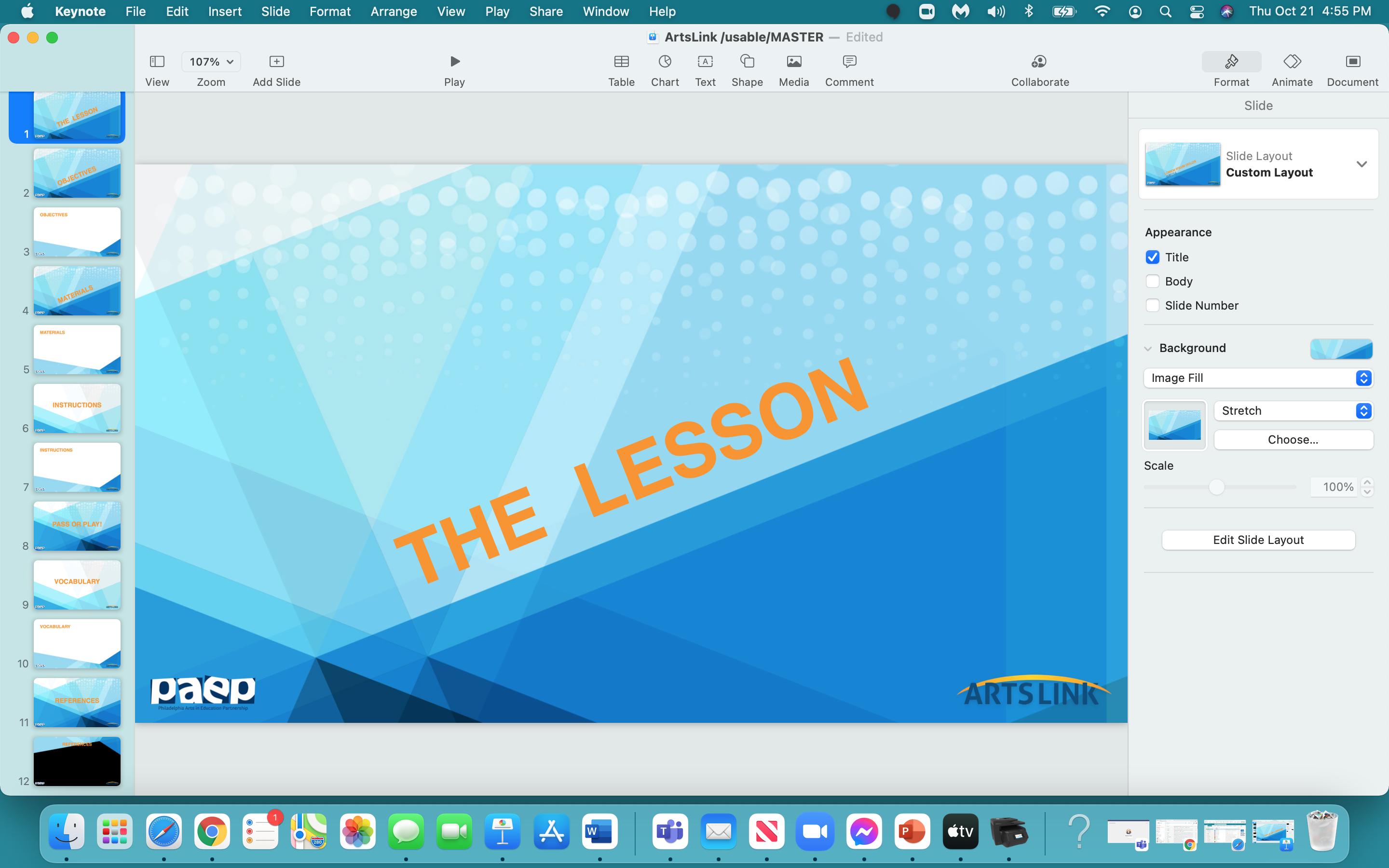 3 - D
Onomato
poeia
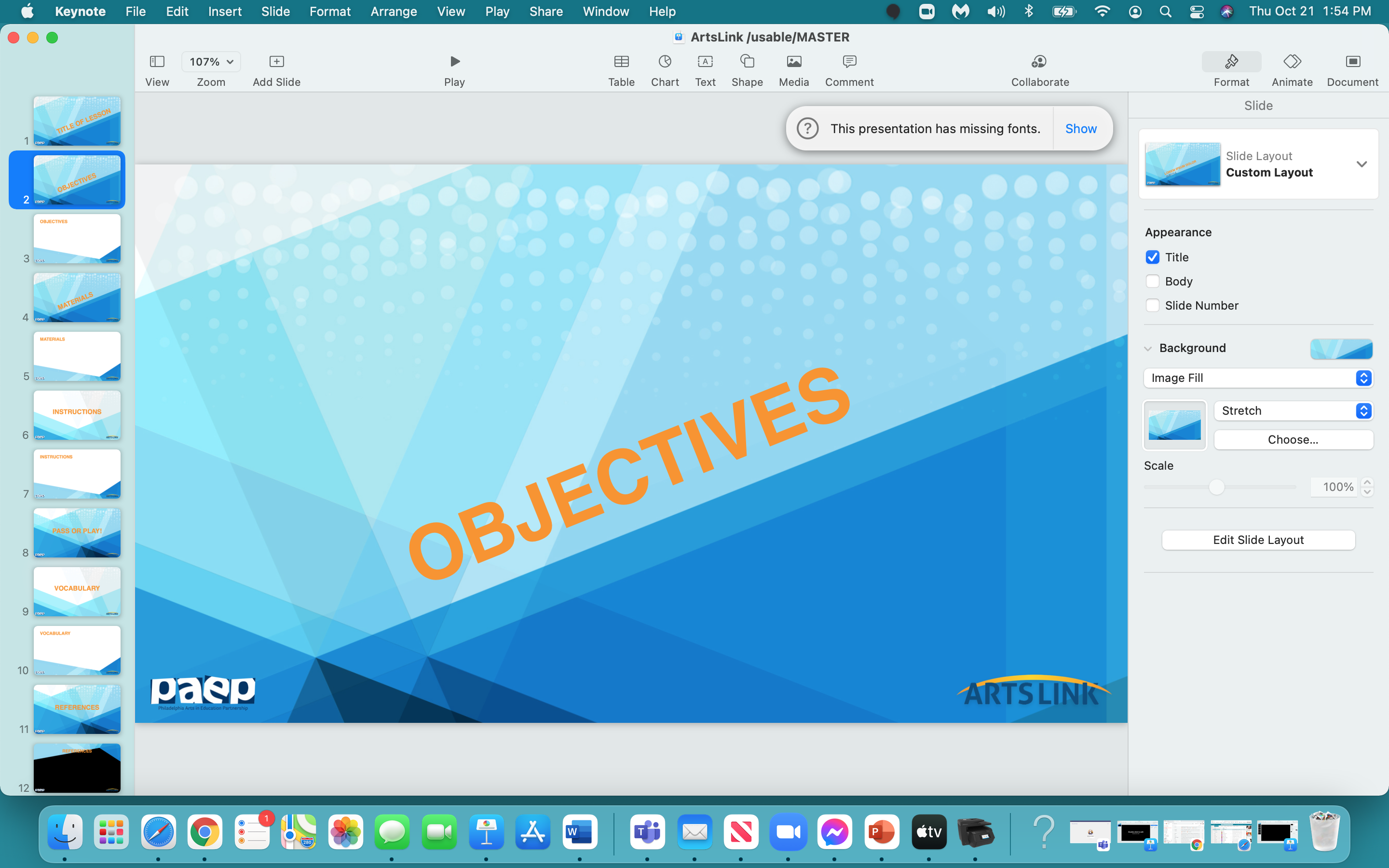 In the next hour,  we will:

- understand what Pop Art is
- understand the work of Roy Lichtenstein and his art
- understand and use onomatopoeia in a 3-D Word Project
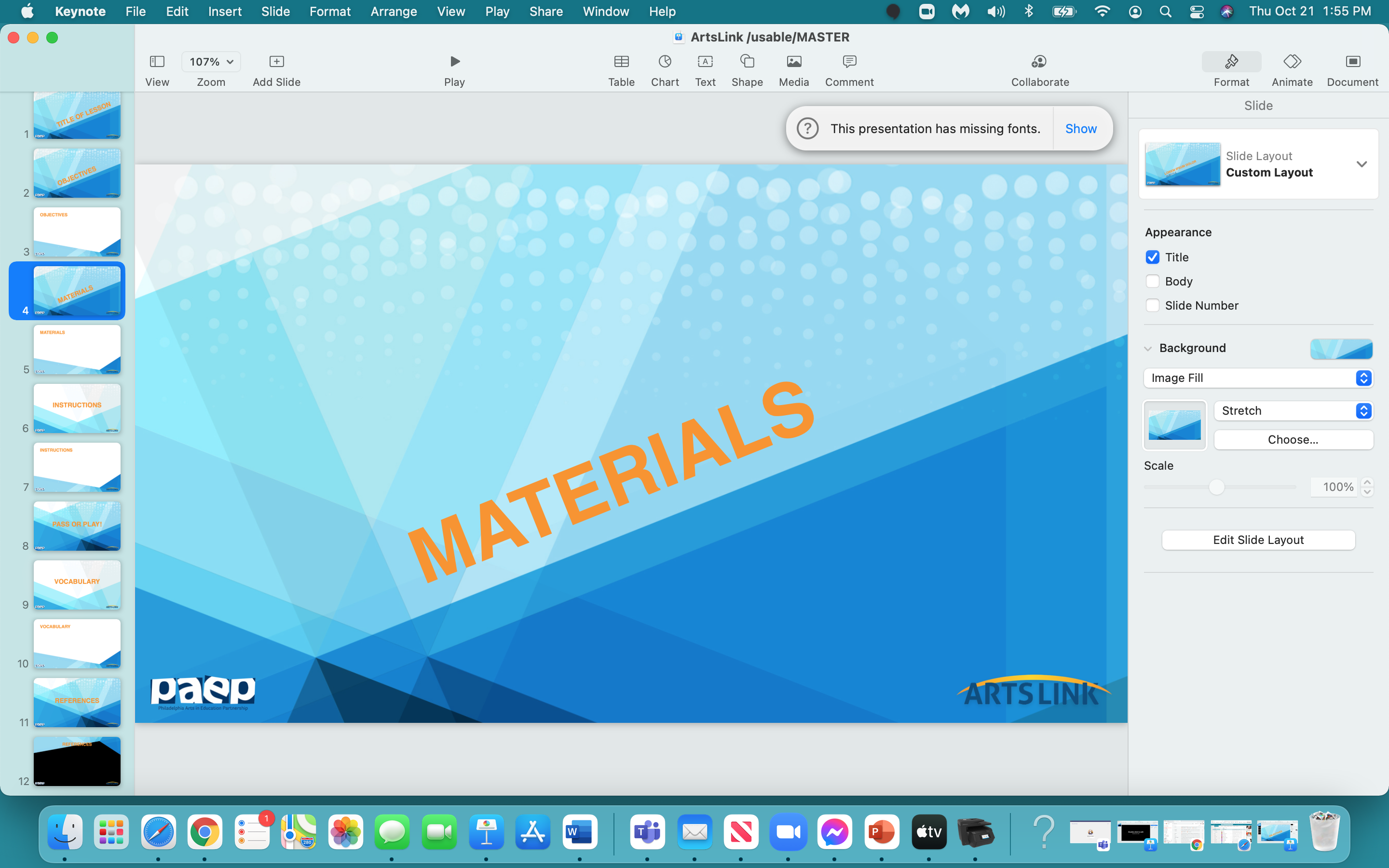 pad of construction paper
2 sheets of white drawing paper
scissors               
black marker                                                             
glue stick       
pencil       
eraser              
markers
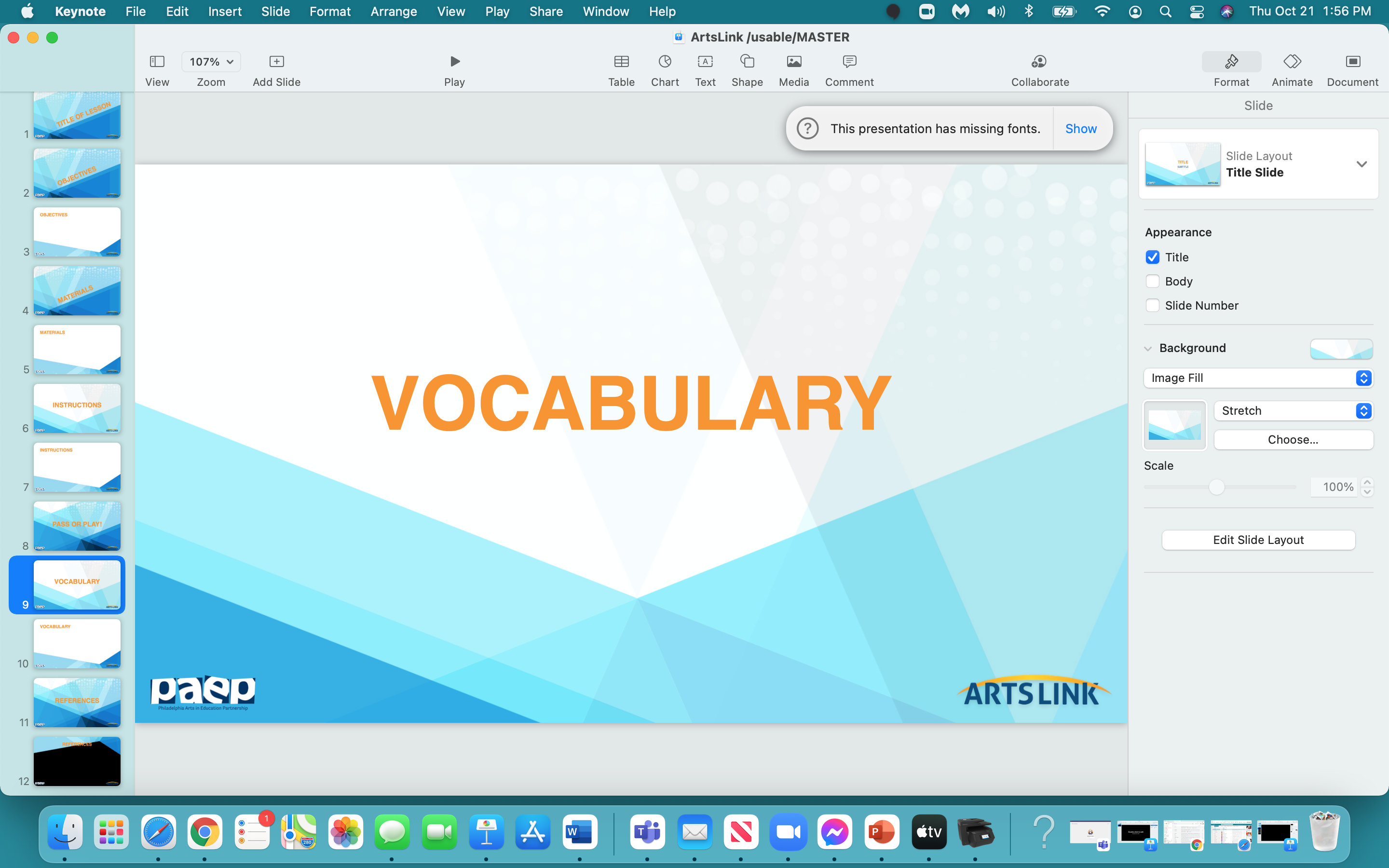 Pop Art
Roy Lichtenstein
onomatopoeia  
Ben-Day dots
onomatopoeia: a word that imitates sounds

                             Can you think of an example of an onomatopoeia   
                             word?

                             Why do we use onomatopoeia words?
                             These words create very powerful images,                                  
                             or feelings -  
                             to make you feel as if you’re in the story. 
                             Onomatopoeia words help you ‘hear’ what’s going on
                             in the story…they make the story more ‘real’.
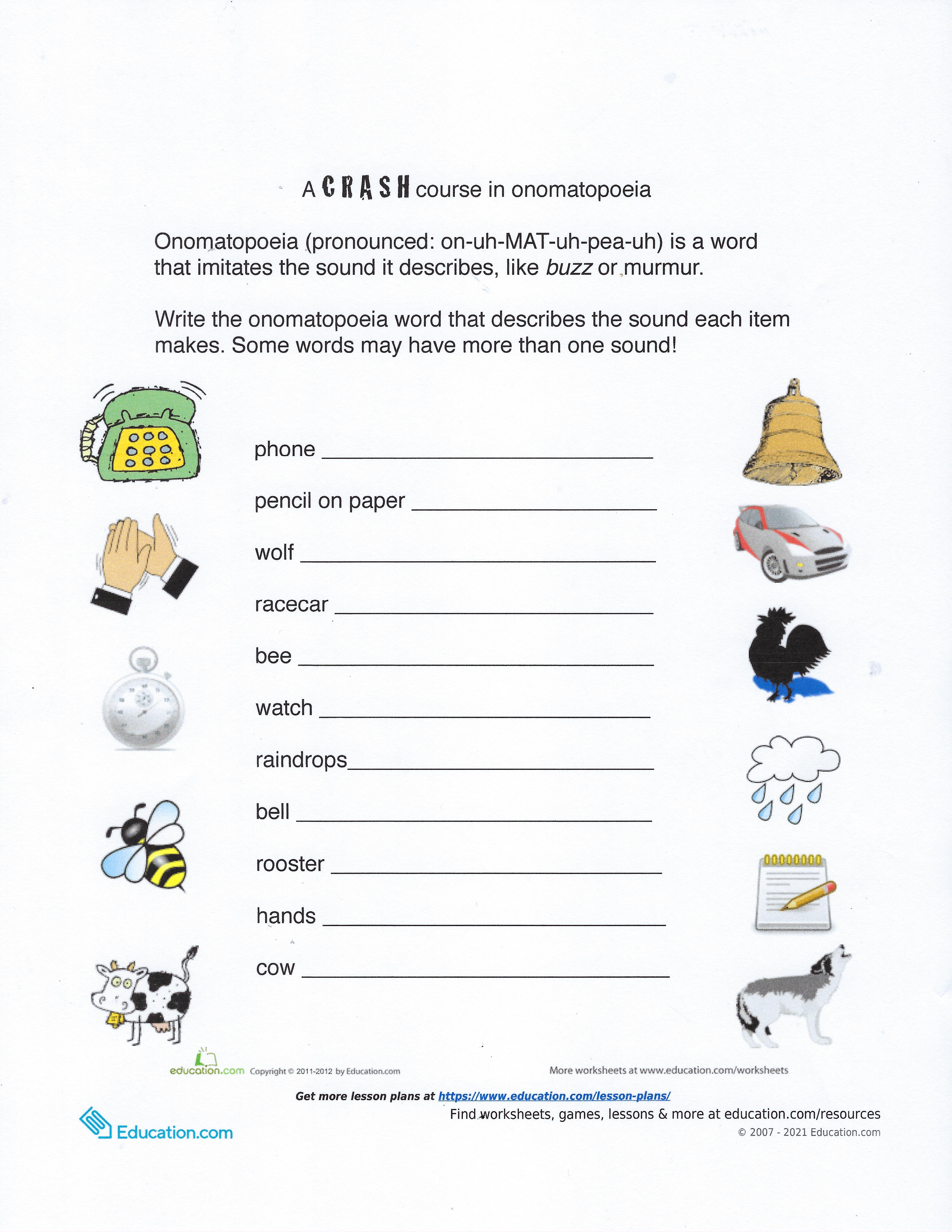 ring
scratch
howl
zoom, vroom
buzz
tick tock
pitter pitter, drip, drop
ding dong
cock a doodle doo
clap
moo
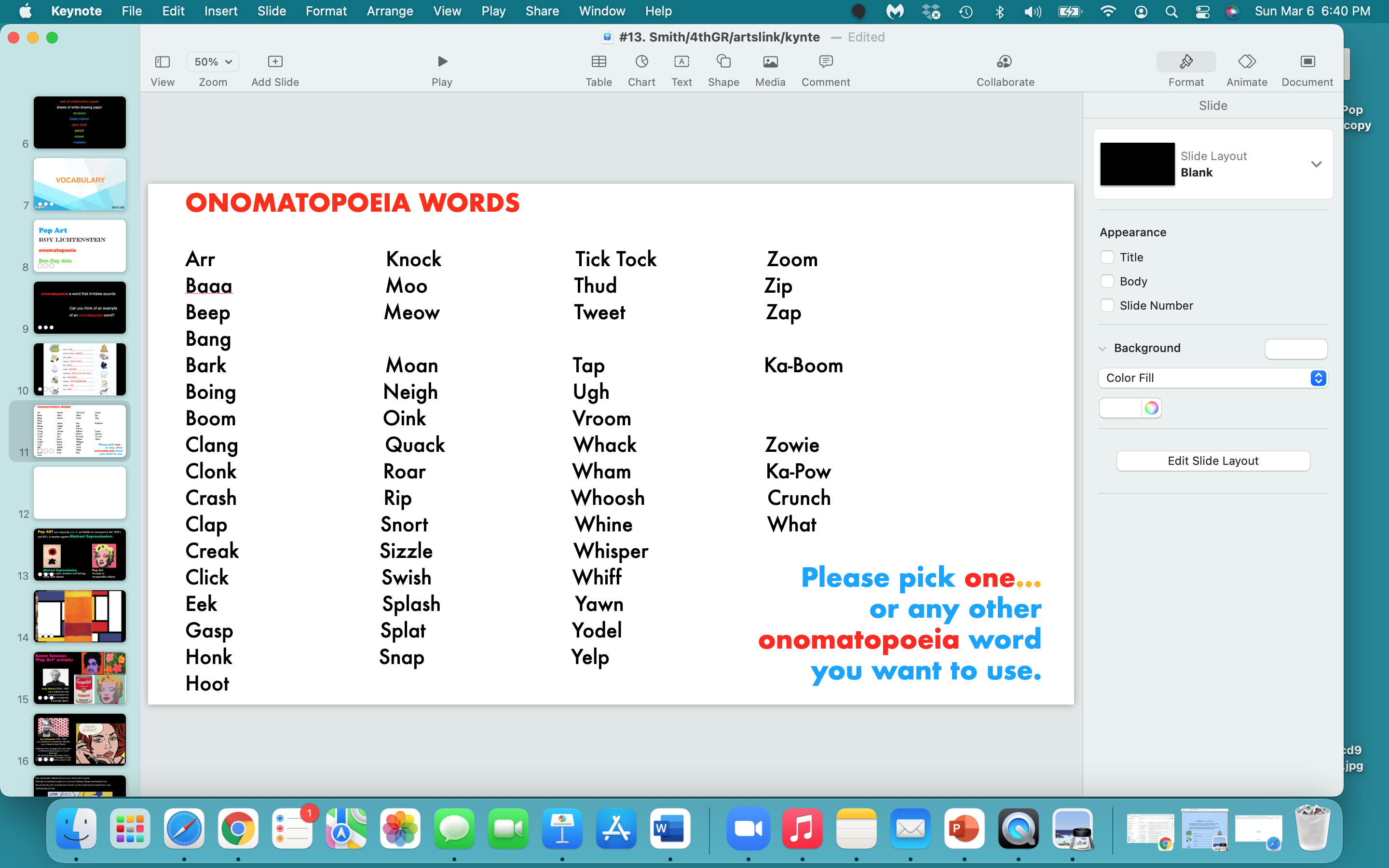 Write the word you picked - 
in some form of bubble type,
or any type that you like 
(make up your own type) - 
on a piece of white drawing paper - 

but make sure all the letters in your word 
CONNECT.

Draw   it  BIG!
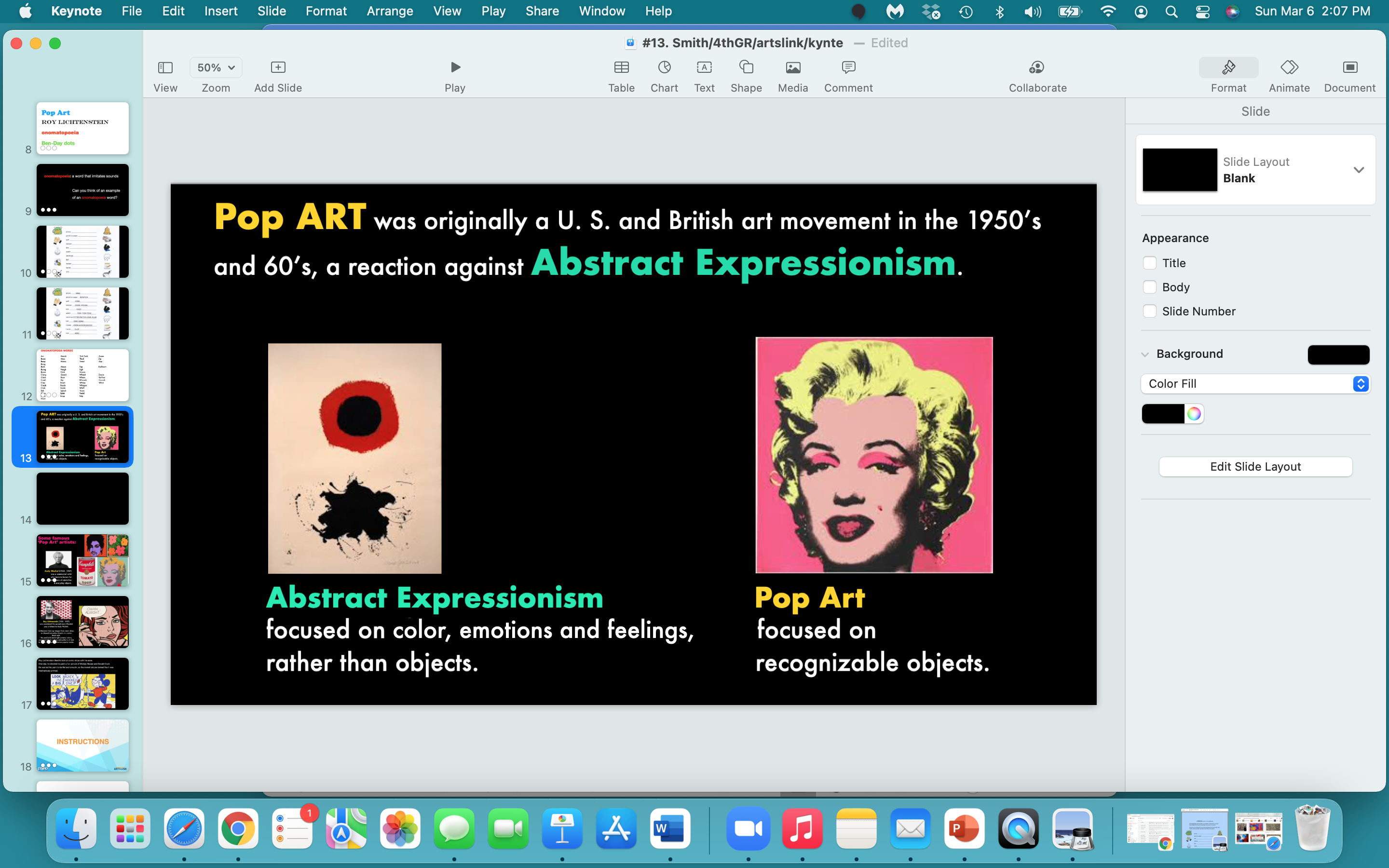 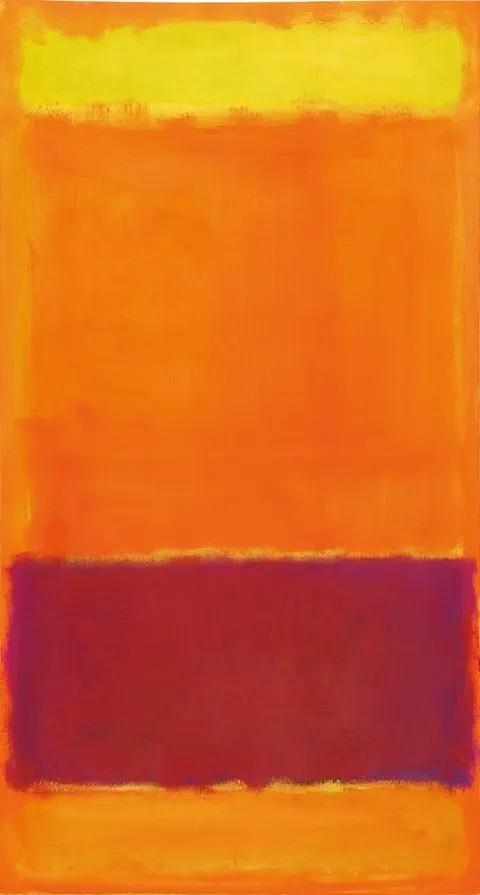 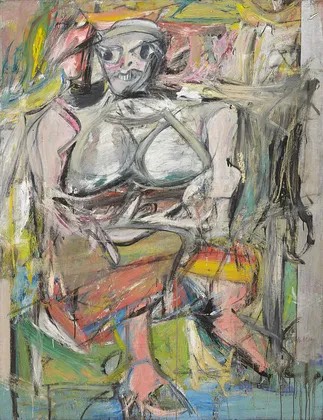 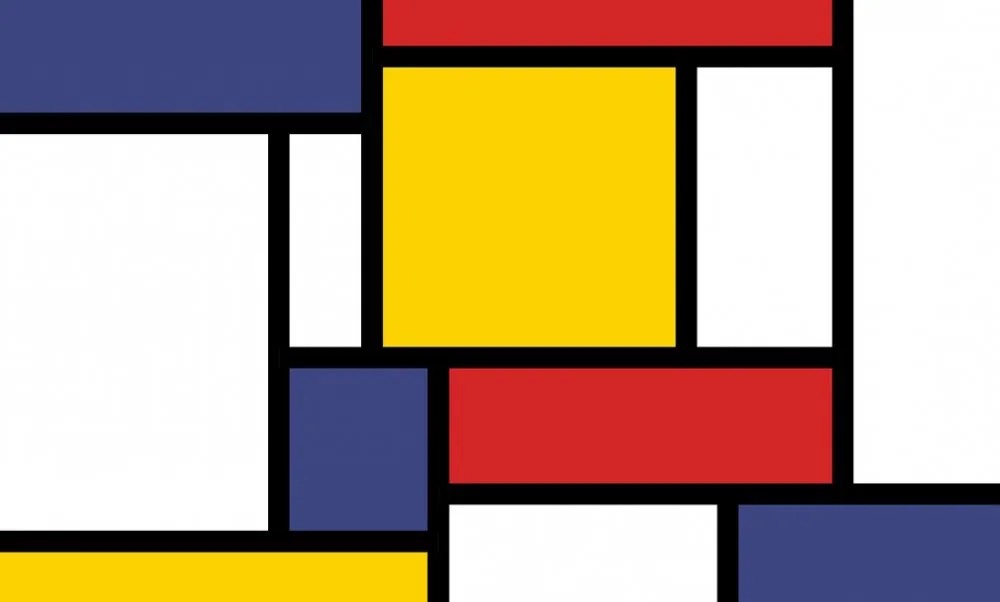 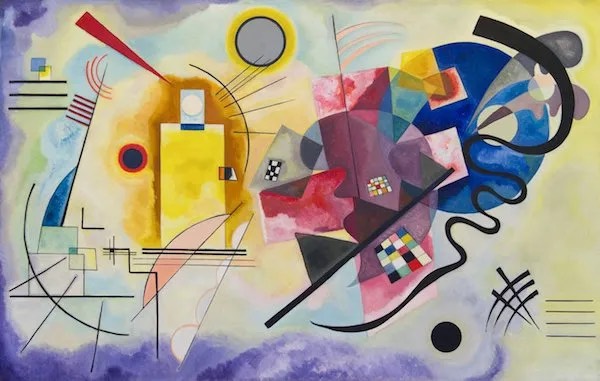 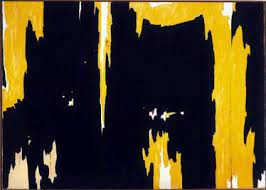 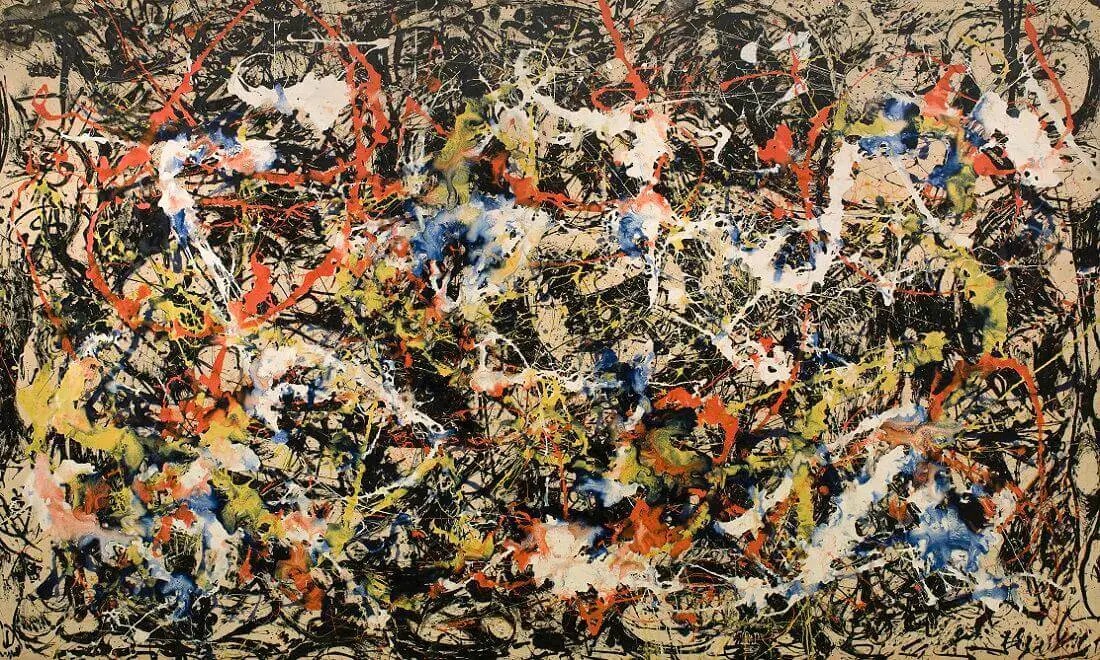 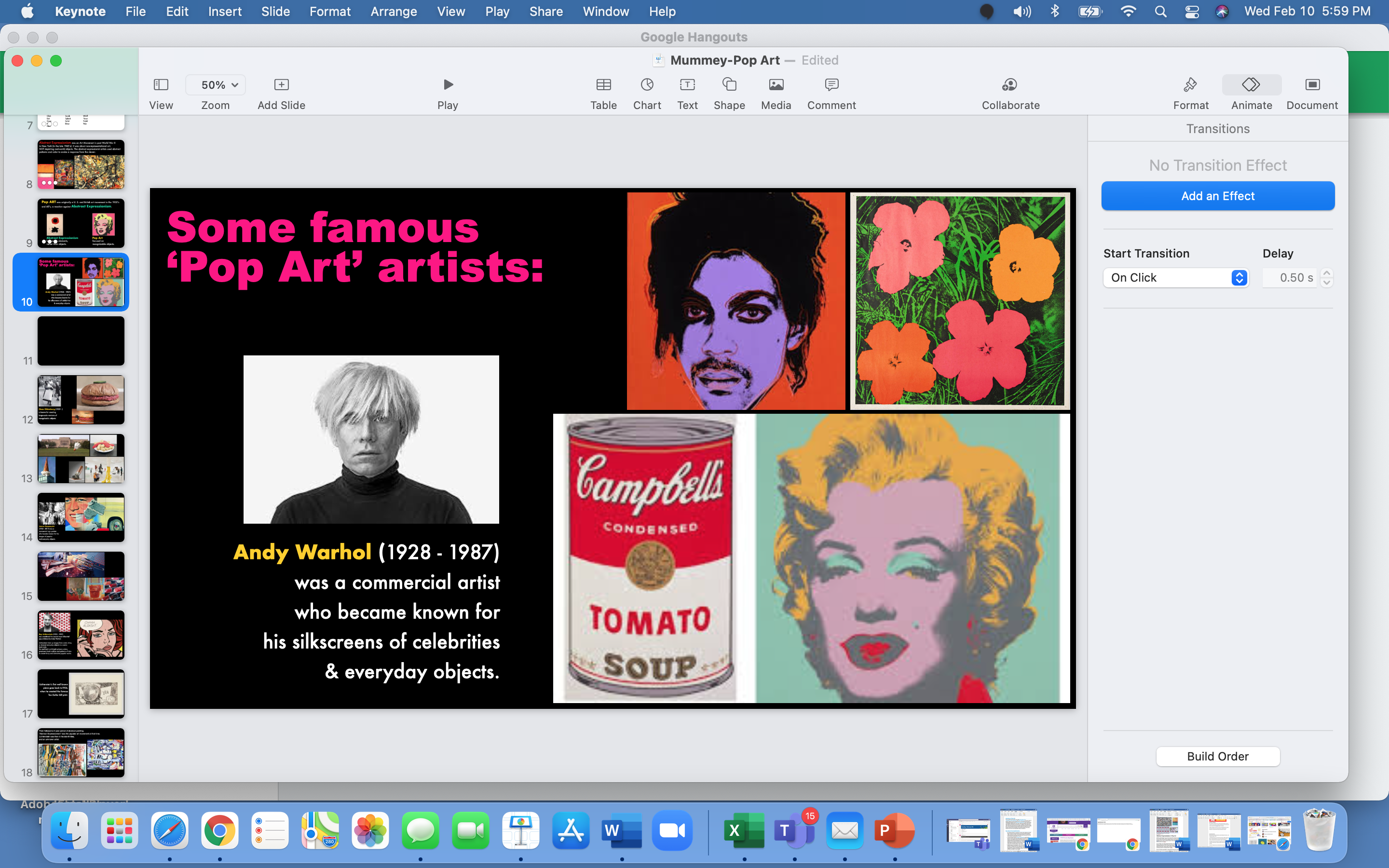 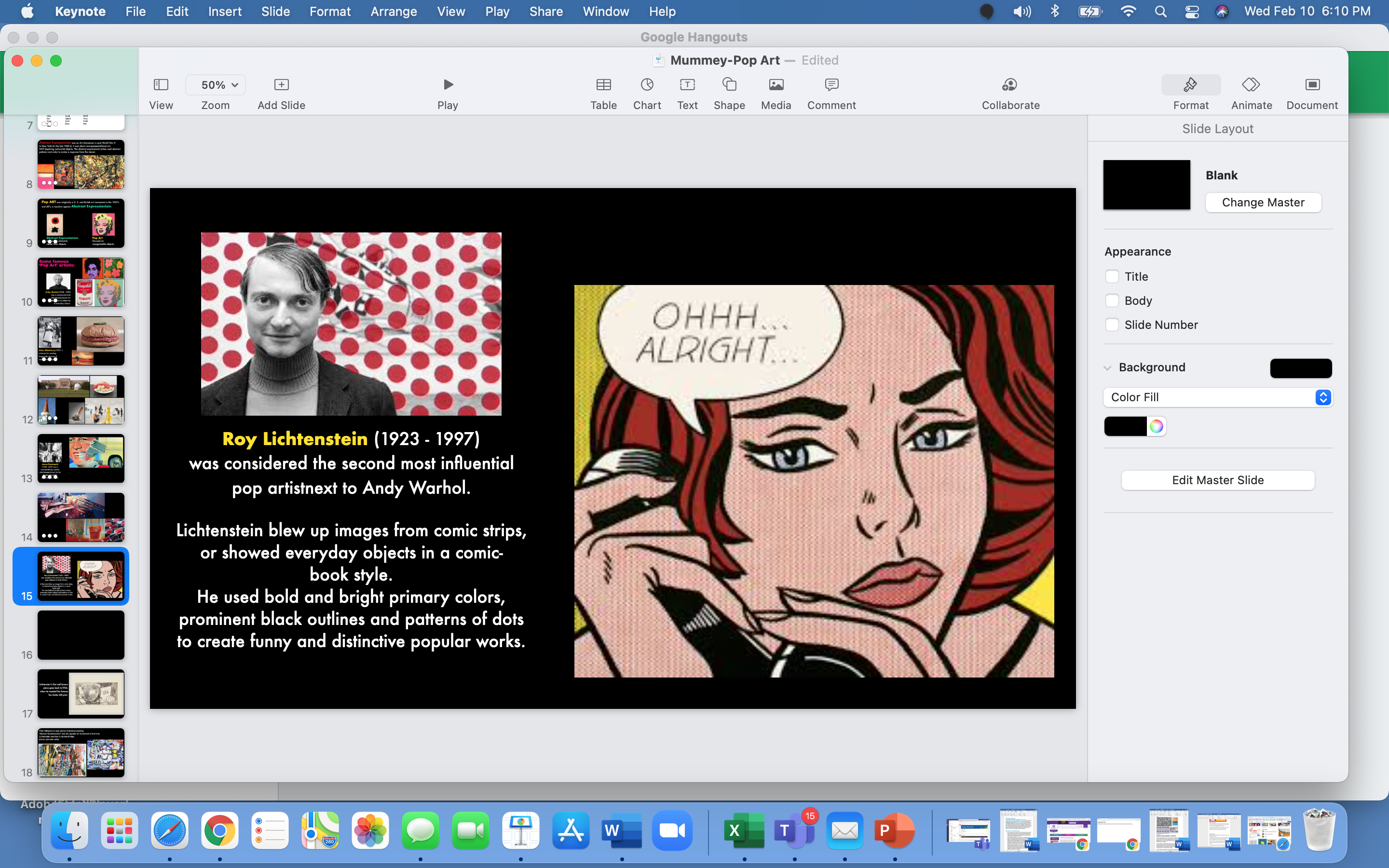 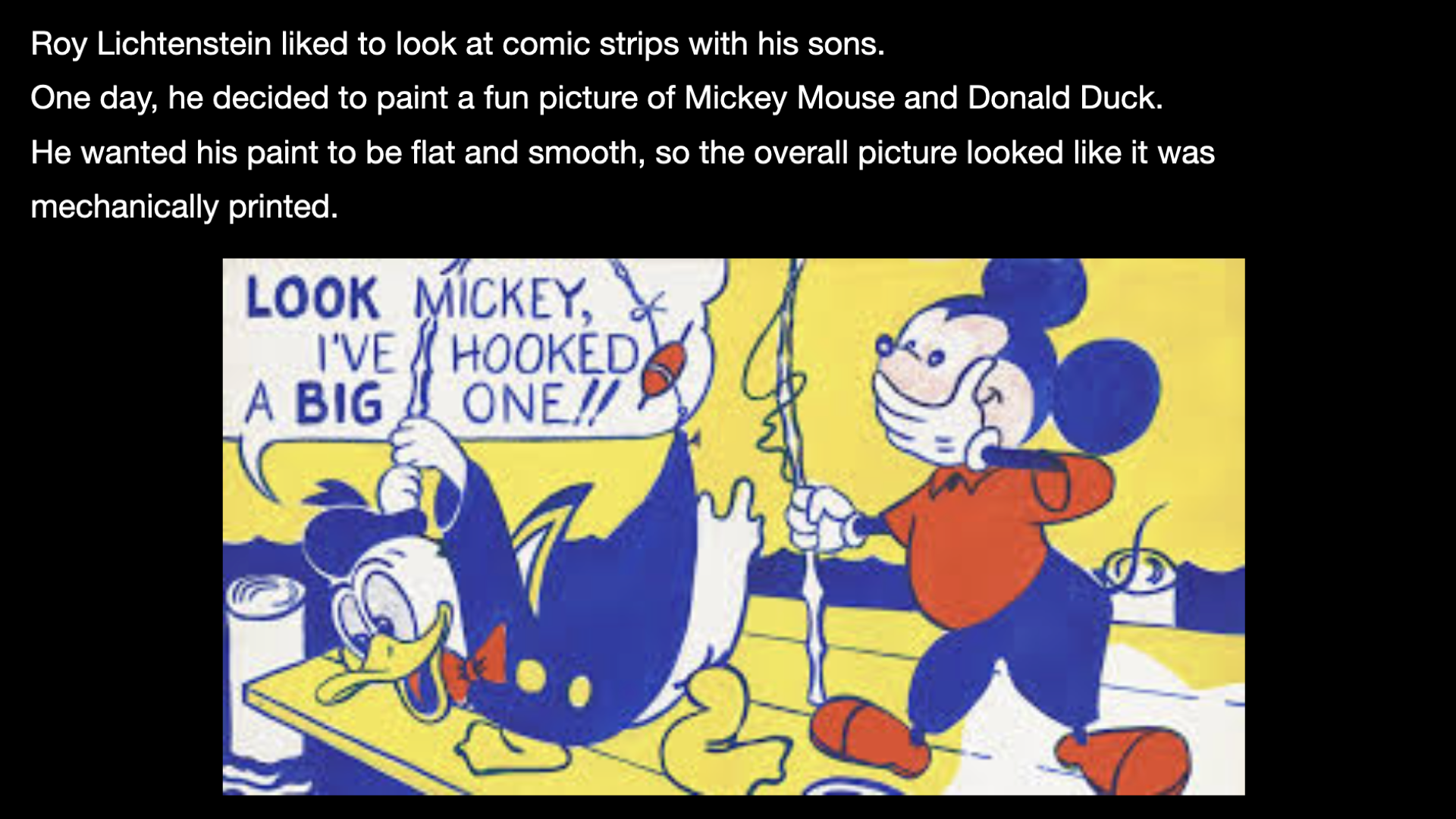 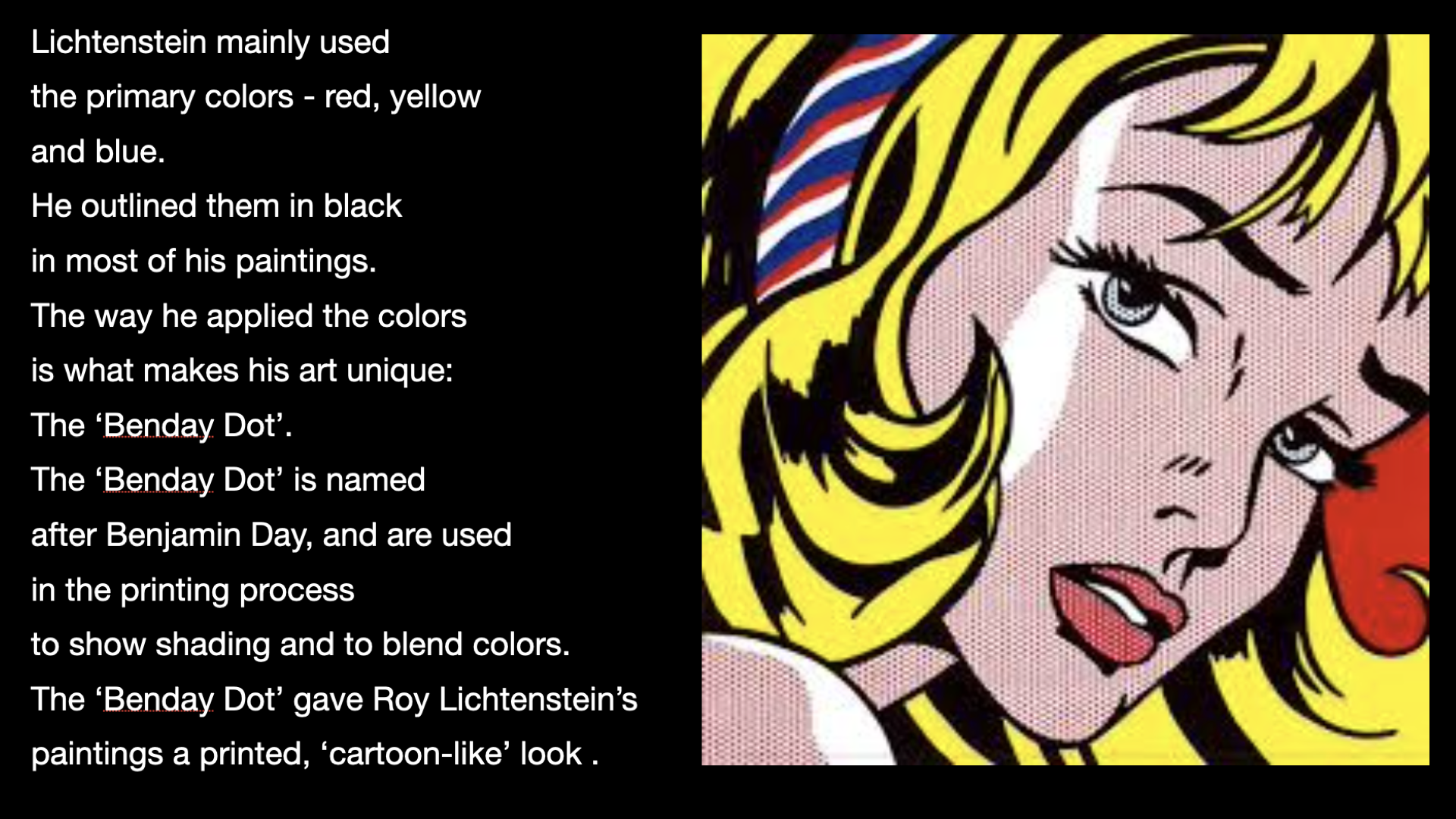 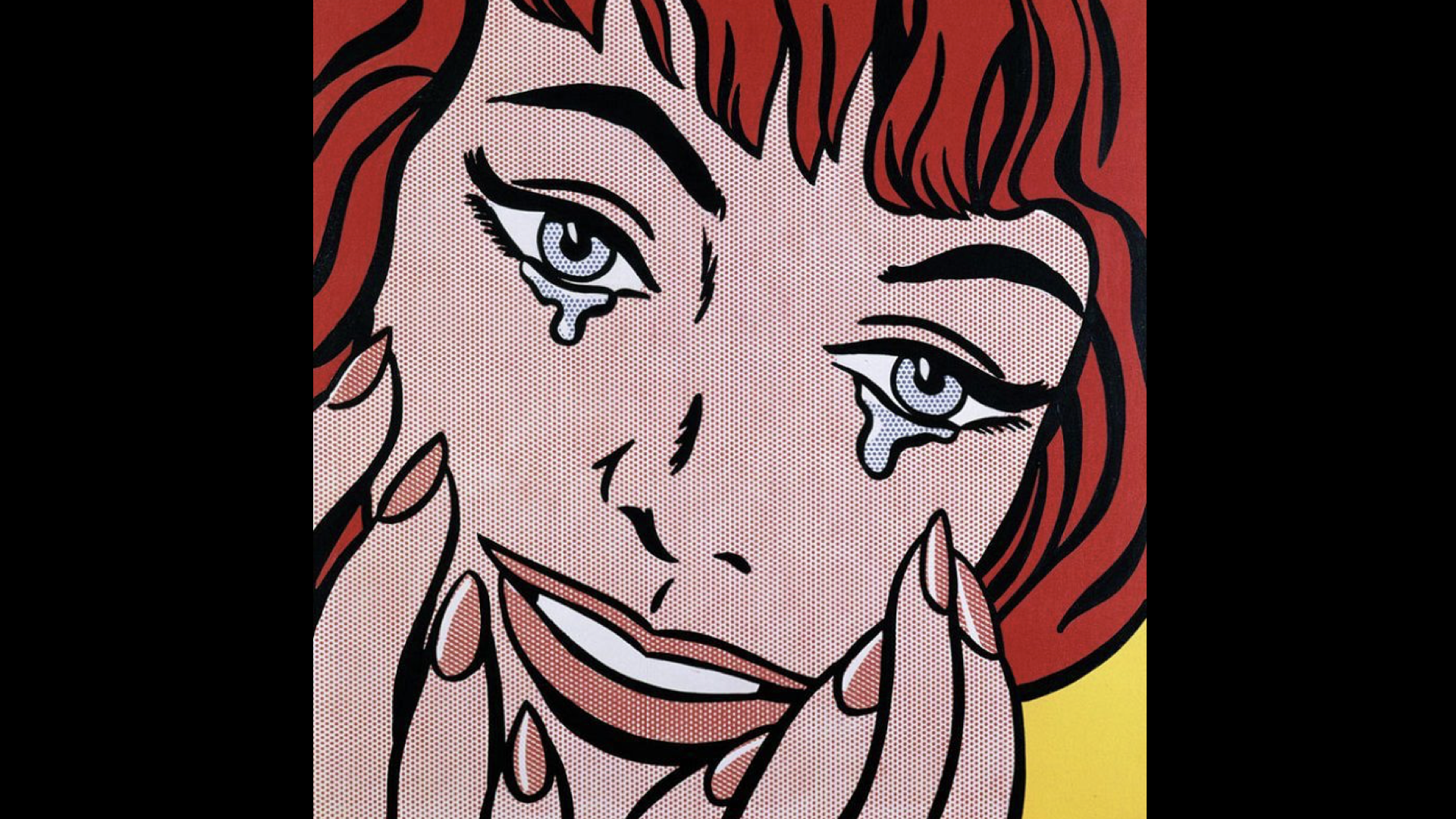 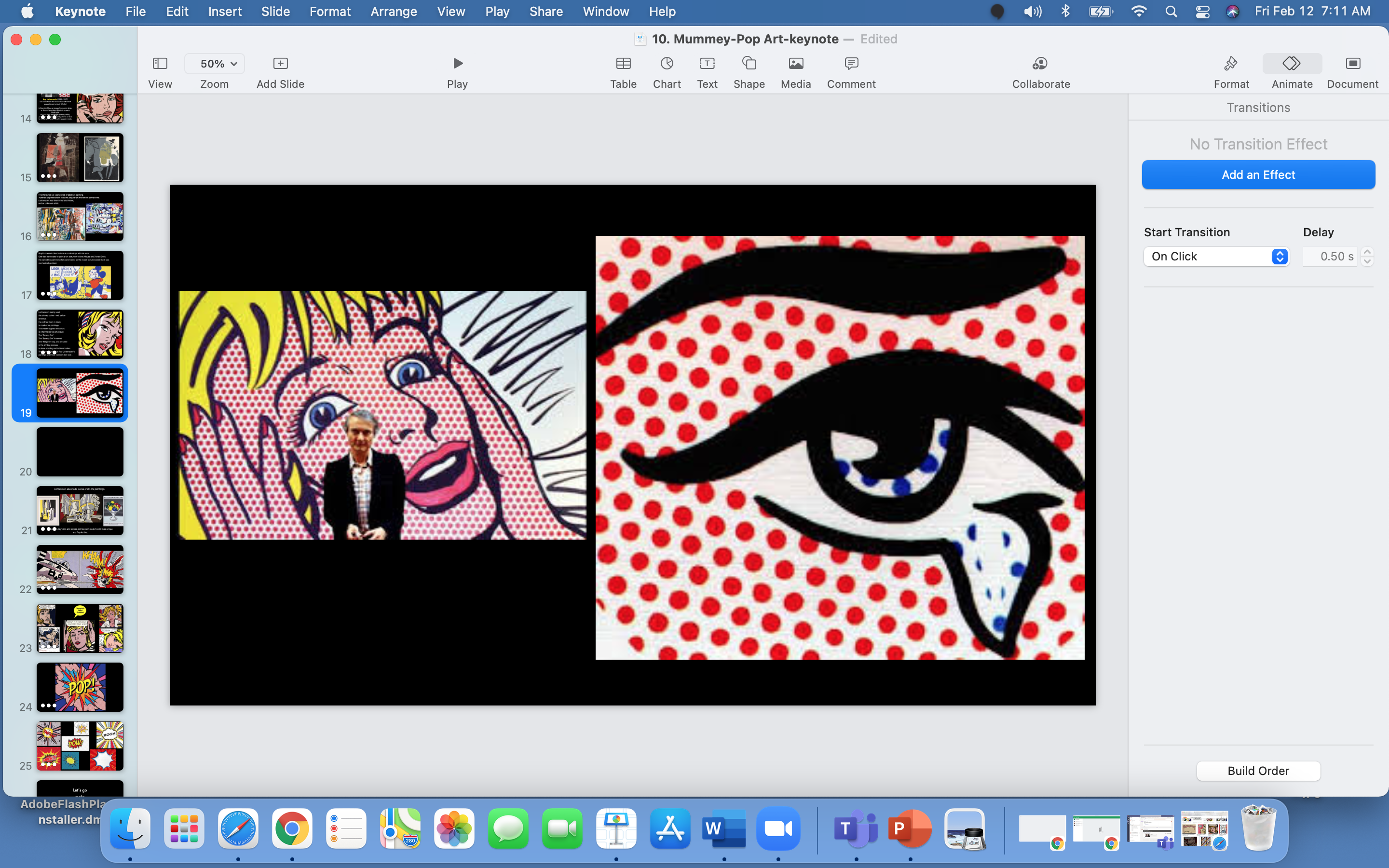 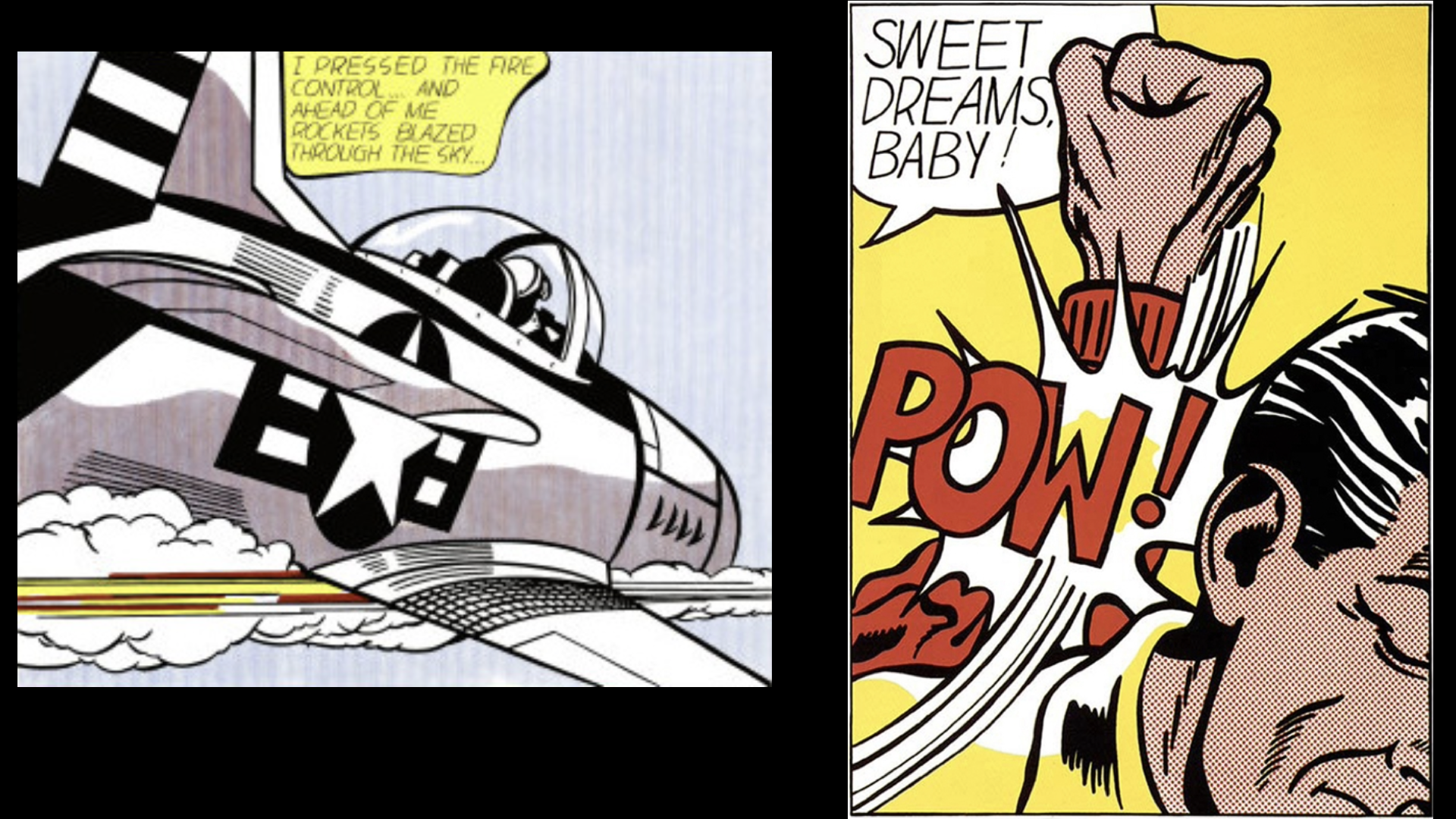 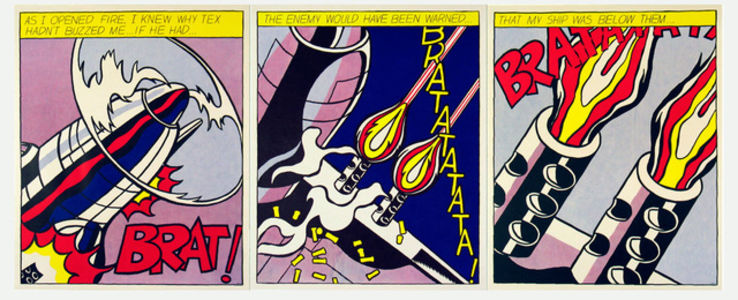 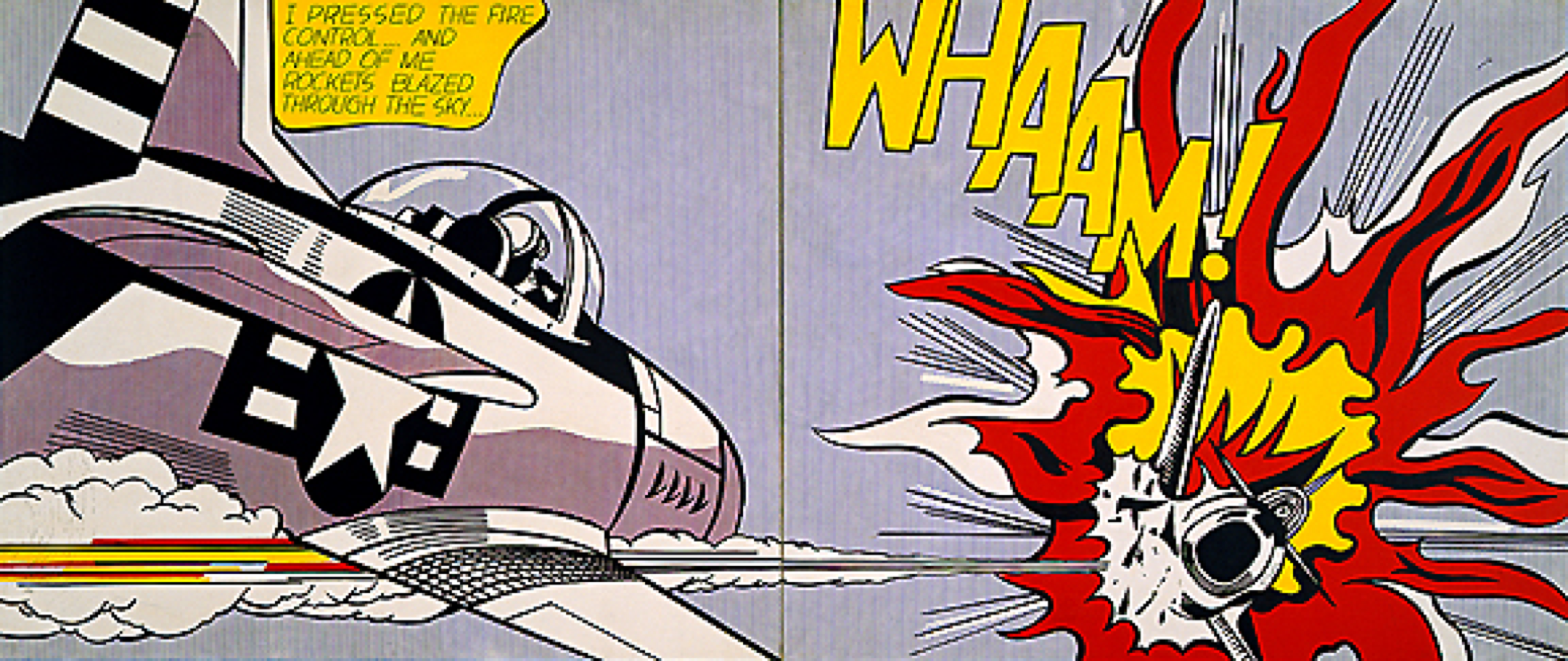 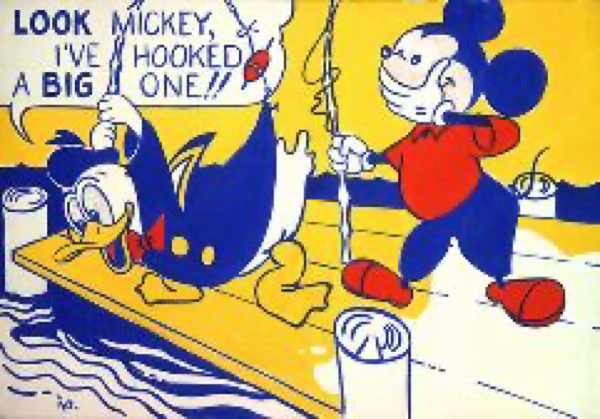 Examples 
of Student 
3-D Word Art -
 
using 
an onomatopoeia word
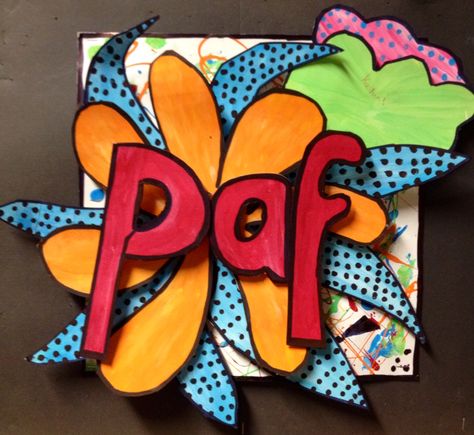 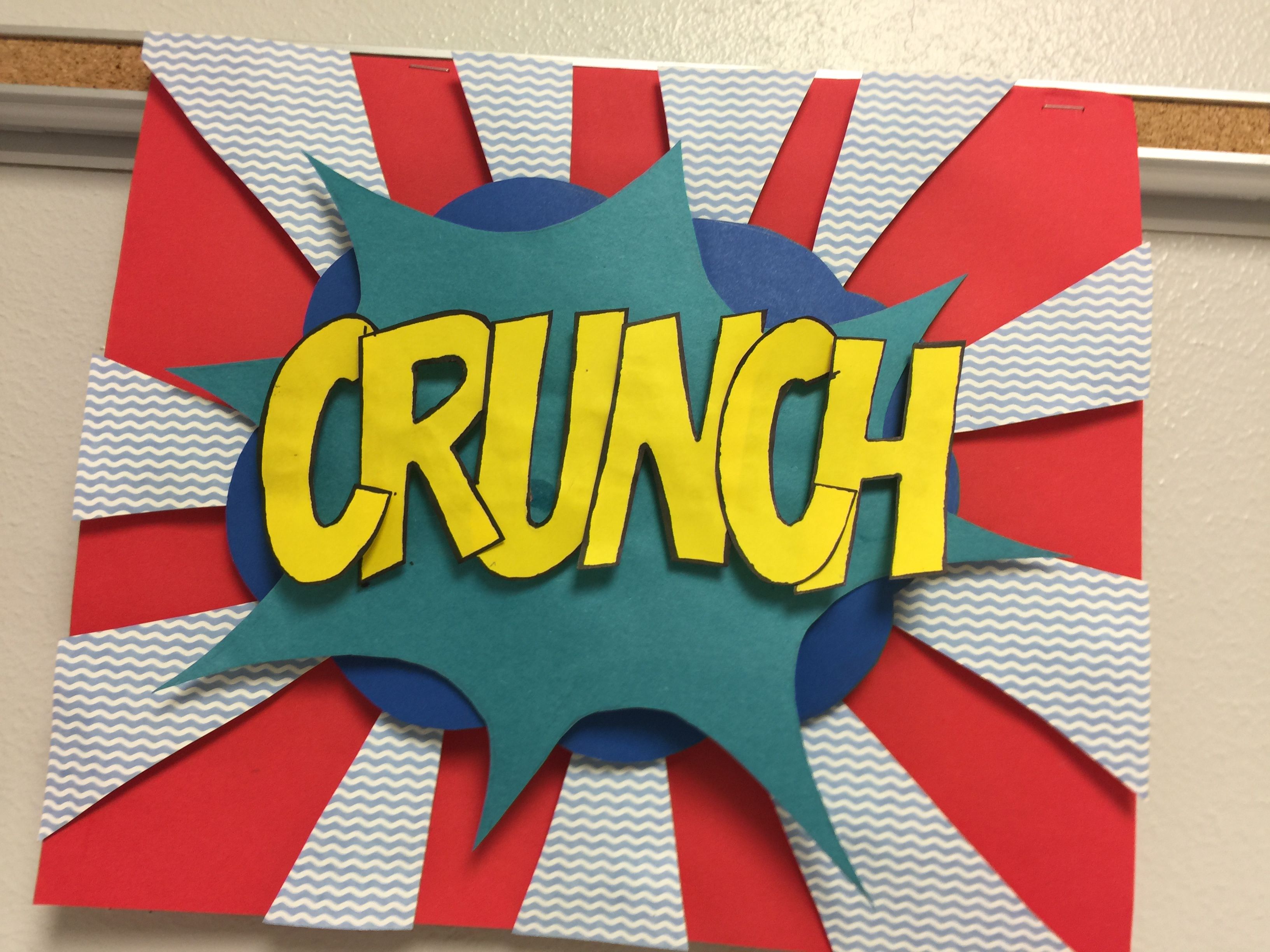 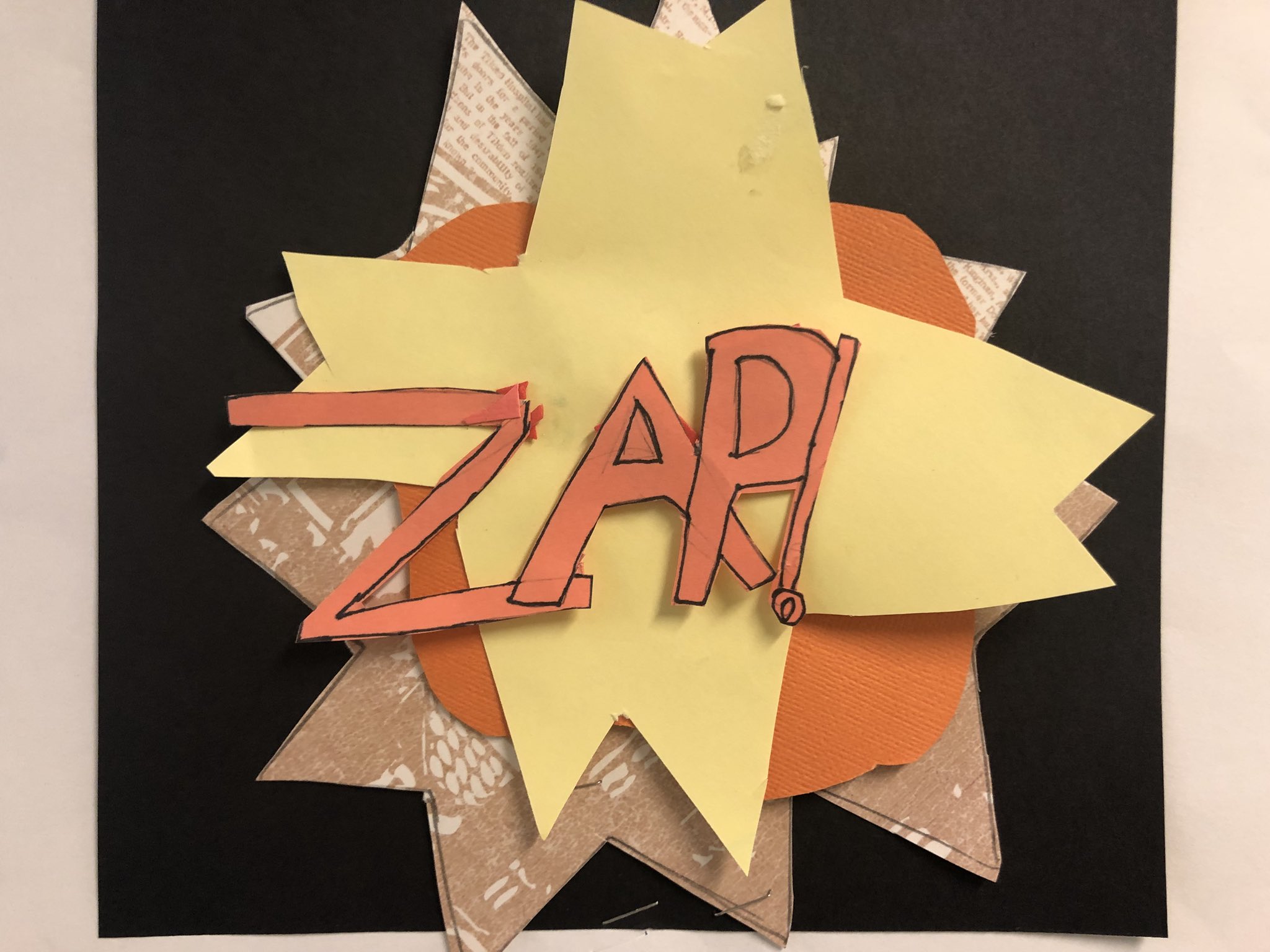 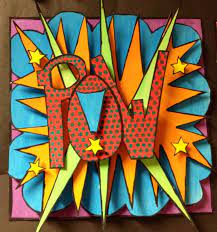 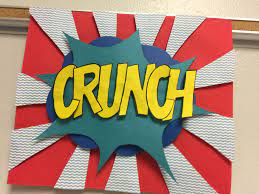 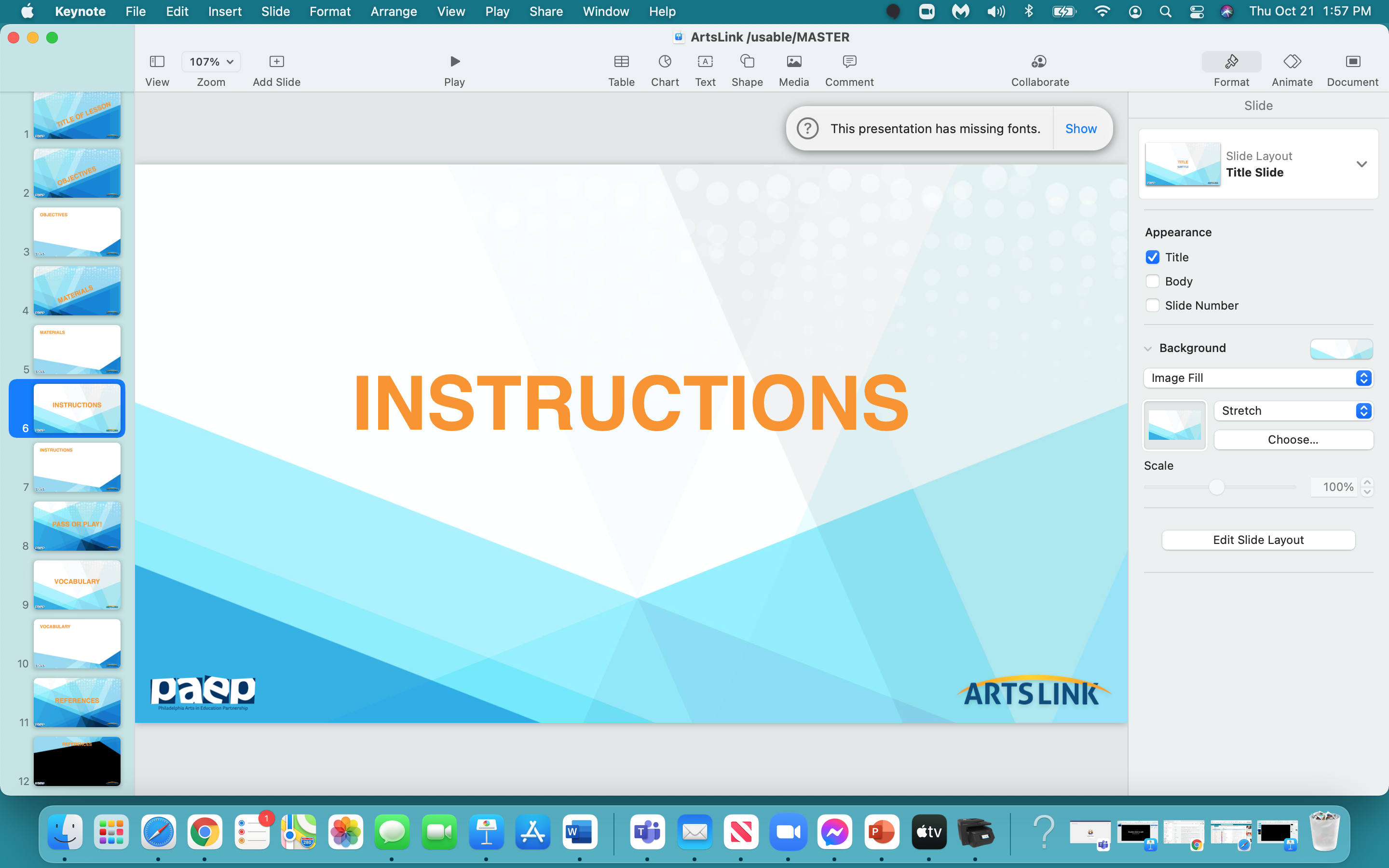 Let’s Think in 3-D
Your 3-D Word Collage will have 7 layers - to make it look ‘3-D’ - to make it ‘pop’ out                                   from your ‘base’ paper. 
Try and use around 3 or 4 colors for your word collage -  Lichtenstein used mostly primary colors                          (red, yellow, blue -  and always a thick black line around some images. He did use green and orange,                              but not often).                                        
We need to make the ‘spacers’ that will raise each layer up from the previous layer.  
Let’s make the ‘spacers’ now.
The Collage
1.   Take a piece of construction paper and cut it into a square (it doesn’t need                                   
      to be exact - just approximate a square shape). This square paper is your ‘base’ paper.

2.   Cut ‘strips’ of paper  - around 8.                       
      Attach these ‘strips’ to your ‘base’ paper - (the square paper is your ‘base paper’).

3.   Draw a bubble (cloud) shape in a thick, black line, cut out & attach onto your collage…                          
      (making sure it covers the ‘strips’ underneath).

4.    Draw and cut out a ‘spiky’ shape -  use ‘spacers’ and attach the ‘spiky’ shape onto your collage.

5.    Draw and cut out some more very long , thin triangles…and attach onto your collage.
6.    Draw and cut out a ‘star’ shape - outline in a thick back line and attach with ‘spacers’                                                                        
       onto your collage.

7.    Use ‘spacers’ to attach your cut-out onomatopoeia word onto your collage…and                                                               


  YOU  ARE  DONE!!!
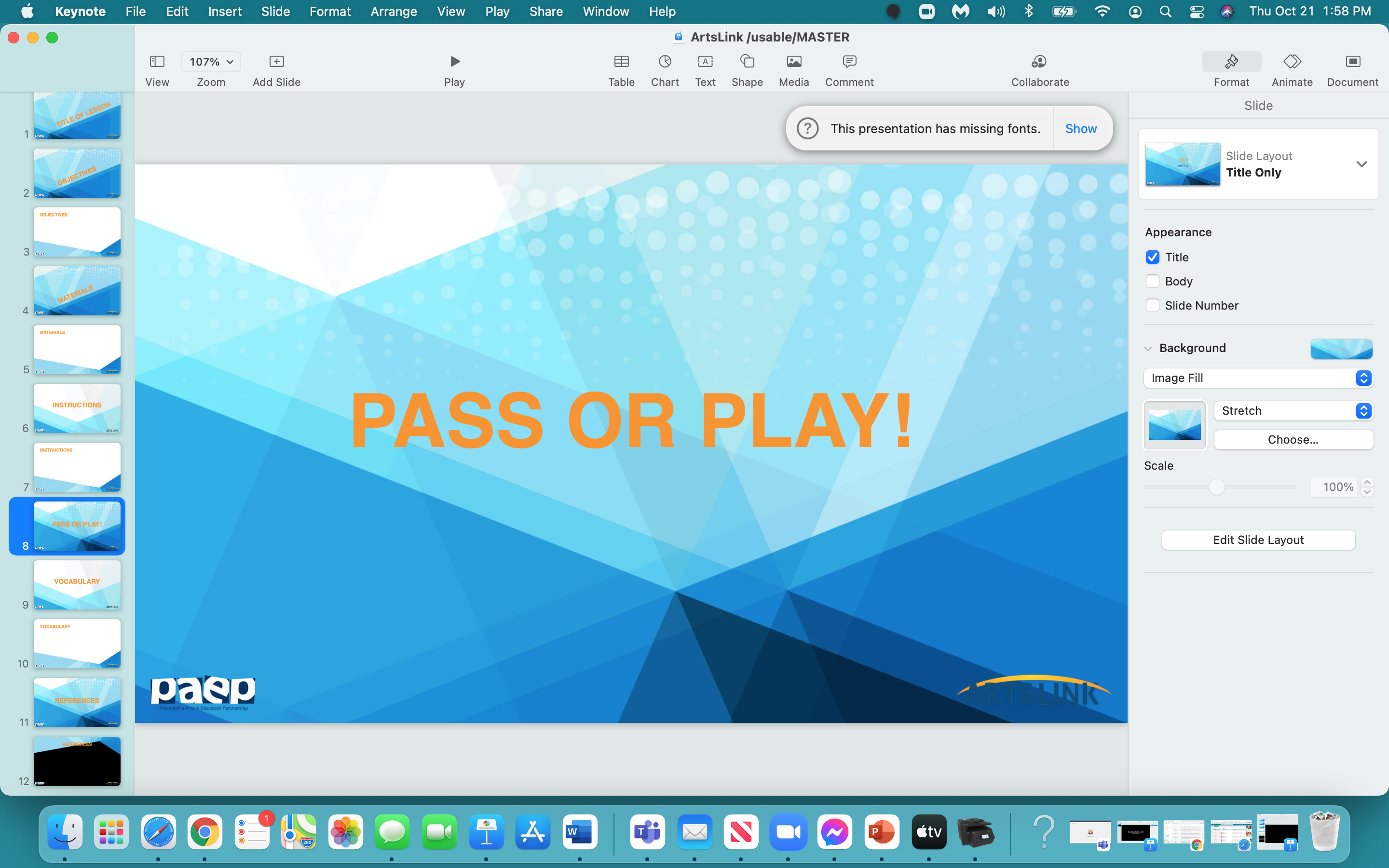 OK - who wants to volunteer 
ONE THING 
that they learned today 
in this lesson, 
in this project…
you can either  PASS
or  PLAY (SHARE)!
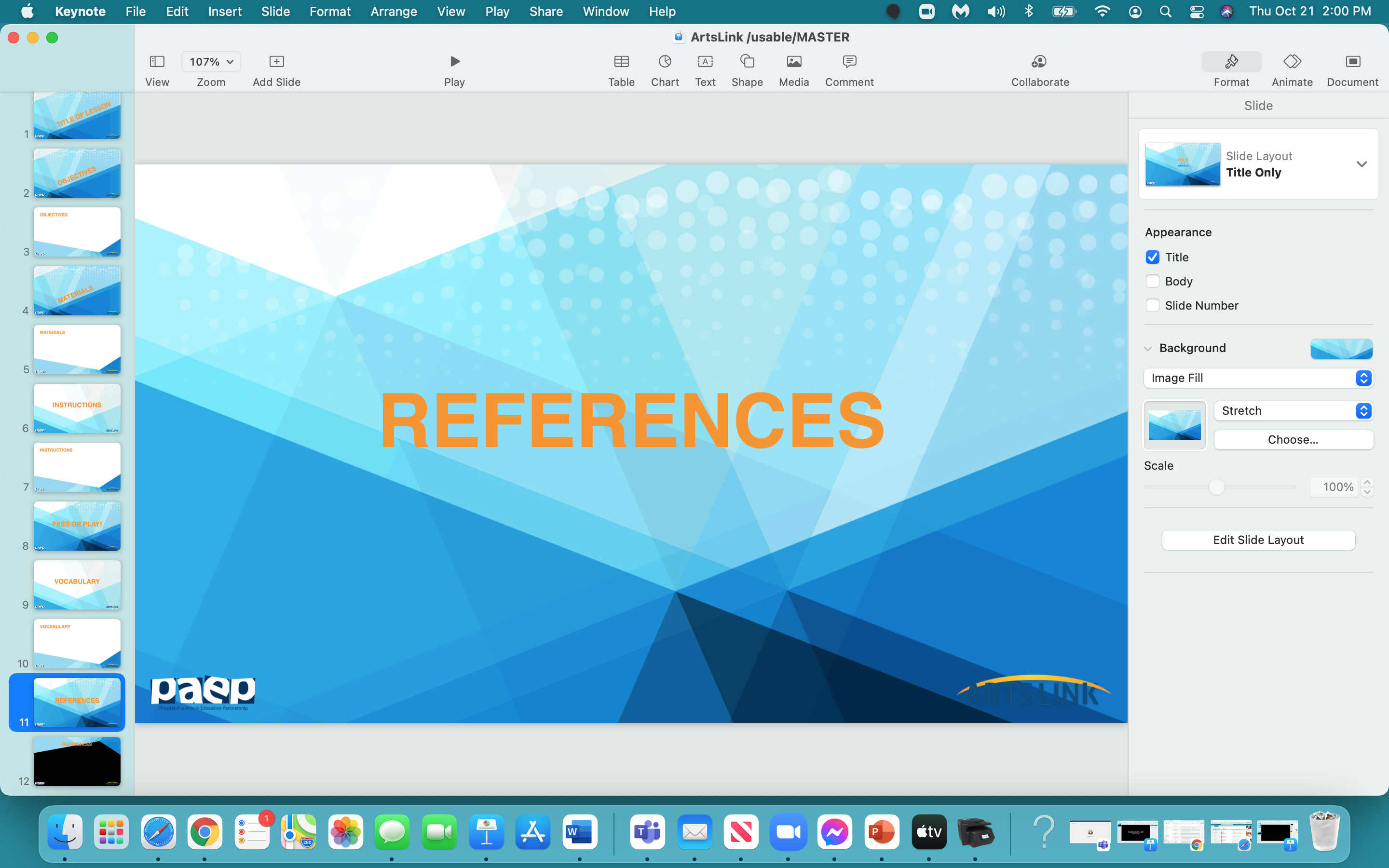 https://www.education.com/download/lesson-plan/onomatopoeia-bing-bam-boom/onomatopoeia-bing-bam-boom.pdf

https://www.education.com/download/lesson-plan/onomatopoeia/onomatopoeia.pdf

https://www.marcieatkins.com/wp-content/uploads/2013/06/Onomatopoeia-Lesson-Plan.pdf

https://www.youtube.com/watch?v=9KsEUqEQft0&t=27s

https://www.youtube.com/watch?v=kZV8eubKEYc

https://www.imagineforest.com/blog/how-to-create-a-comic-strip/

https://glittermeetsglue.com/onomatopoeia-pop-art-word-projects/